2 Corinthians 7:8–9
8 For even if I made you grieve with my letter, I do not regret it—though I did regret it, for I see that that letter grieved you, though only for a while. 9 As it is, I rejoice, not because you were grieved, but because you were grieved into repenting. For you felt a godly grief, so that you suffered no loss through us.
2 Corinthians 7:10–11
10 For godly grief produces a repentance that leads to salvation without regret, whereas worldly grief produces death. 11 For see what earnestness this godly grief has produced in you, but also what eagerness to clear yourselves, what indignation, what fear, what longing, what zeal, what punishment! At every point you have proved yourselves innocent in the matter.
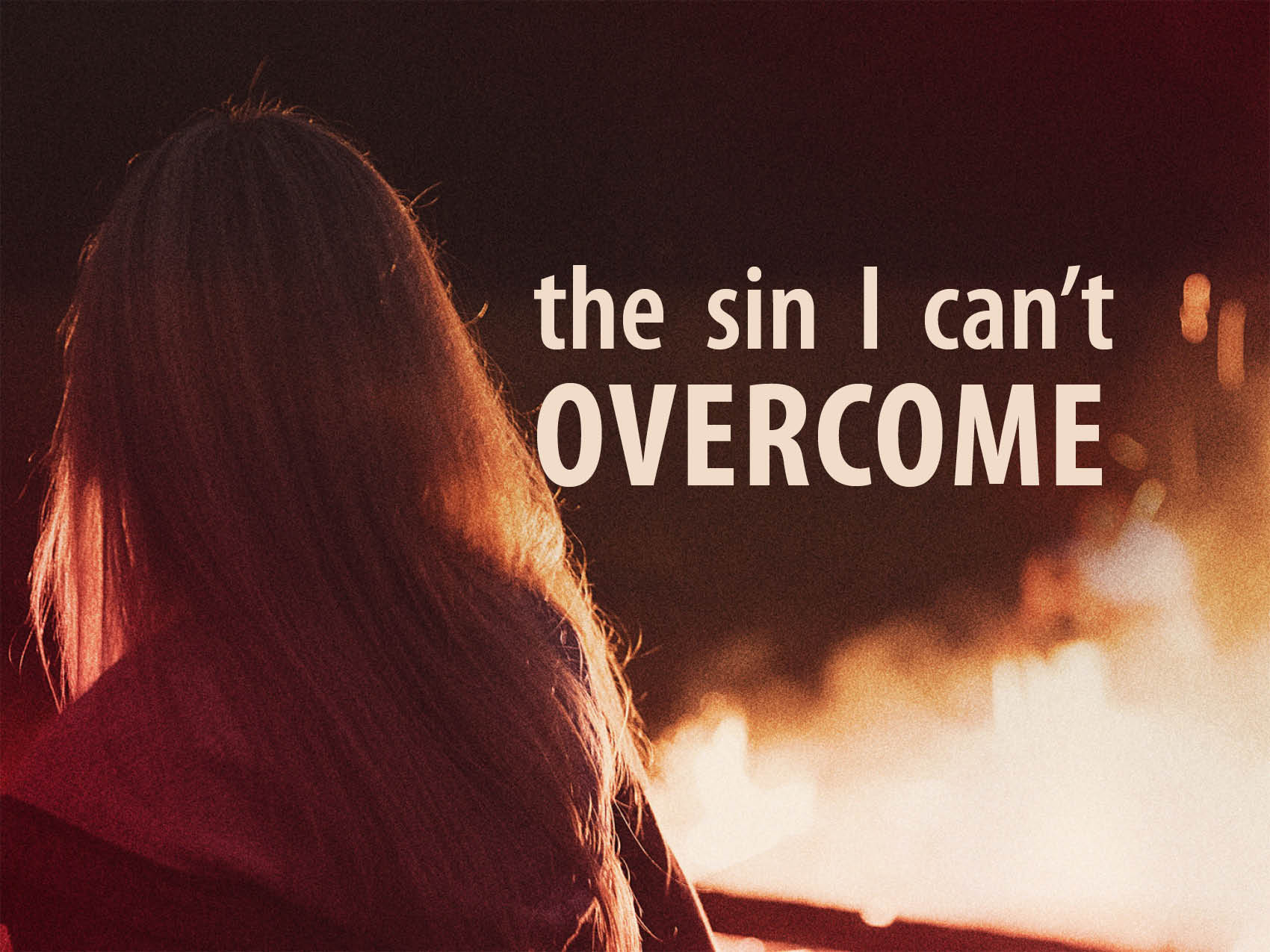 I cannot overcome the sin I am hiding.
2 Samuel 11:14–15
Psalm 32:1–5
I cannot overcome the sin I am unwilling to confess.
1 John 1:9
James 5:13–16
Psalm 51
I cannot overcome the sin I continue to flirt with.
John 12:4–6
Proverbs 6:27–28
I cannot overcome the sin I refuse to feel sorry about.
2 Corinthians 7:8–11
James 4:8–10
I cannot overcome the sin I refuse to crucify.
Romans 7:15–20
Galatians 2:20
Colossians 3:5
I cannot overcome the sin I desire more than God.
Isaiah 59:1–2
2 Samuel 12:13
Luke 15:17–19